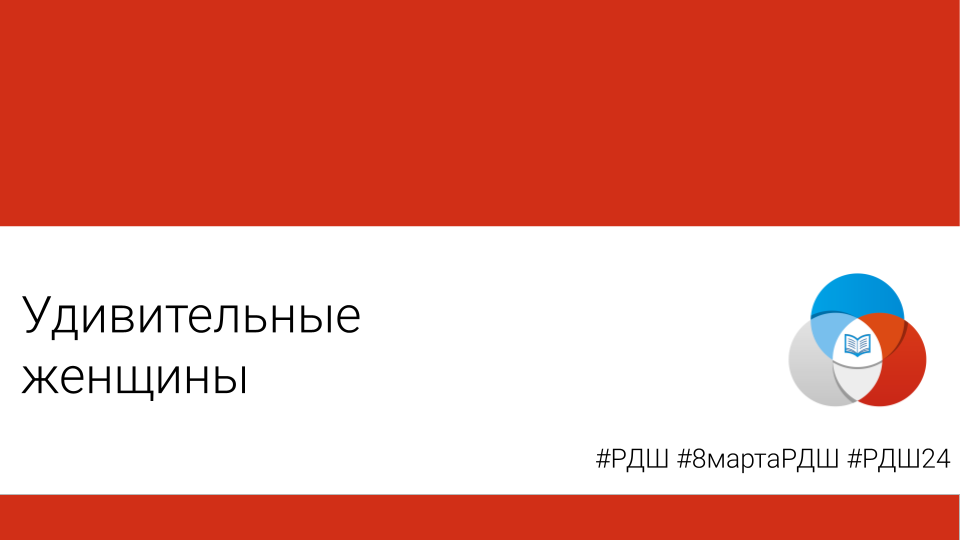 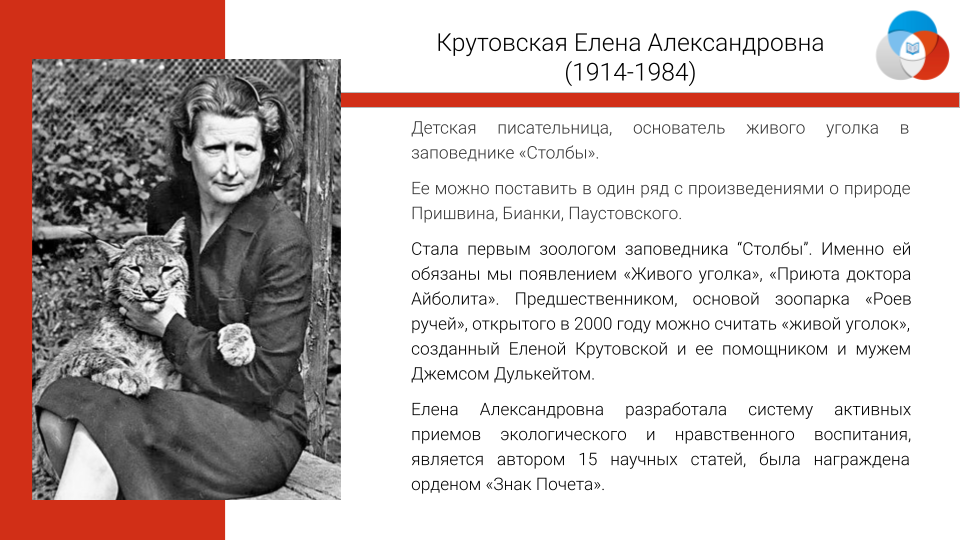 [Speaker Notes: Елена Крутовская родилась в 1914 г. в Красноярске. Окончила биологический факультет Красноярского педагогического института (1938).Дедом Елены Александровны был известный врач и общественный деятель Владимир Михайлович Крутовский, основатель первой фельдшерской школы и бесплатной амбулатории для бедных. В доме деда-врача и воспитывалась Елена Александровна, так как родители ее рано разошлись. Девочке было 10 лет, когда Всеволод Михайлович Крутовский заложил знаменитый на всю Сибирь сад. Уже в эти годы она делала первые пробы пера — писала стихи о природе, о речке Лалетино.После окончания биологического факультета Красноярского пединститута в 1938 г. Крутовская уехала в Сухуми (Республика Абхазия), где занималась зоопсихологией в Сухумском филиале Всесоюзного института экспериментальной медицины. Но полученная в детстве тяжелая форма бронхиальной астмы не позволила ей приспособиться к влажному климату, поэтому Елена Александровна вернулась в родной город.С 1940 г. Крутовская стала работать в заповеднике «Столбы» — она была его первым зоологом. Вместе с матерью, которая была добровольным помощником дочери, она проводила опыты по содержанию глухарей в неволе, занималась инвентаризацией птиц. Результаты многих работ Крутовской опубликованы, а некоторые даже переизданы за рубежом.Жизнь Елены Александровны, становление ее как личности, ученого, писателя проходили в своеобразных условиях, в среде таежно-столбовского братства со своими традициями. Авторитет ее среди столбистов был непререкаем, а популярность не знала границ. Именно Елене Александровне красноярцы обязаны появлением в 1940-х гг. живого уголка «Приют доктора Айболита». В разные годы здесь содержалось до 250 животных, среди которых были уже тогда редкие, а позднее занесенные в Красную книгу России тундровый лебедь, горный гусь, могильник, осоед, филин. Ежегодно «Приют доктора Айболита» посещали десятки тысяч детей и взрослых. Он был широко известен в стране и за рубежом как центр экологического воспитания красноярцев.В 1942 г. Е. А. Крутовской пришлось уйти из заповедника. В трудные военные годы некоторые пытались использовать в корыстных целях его природные богатства, а Елена Александровна всегда была непримирима к браконьерству. В конце войны Крутовская вернулась в заповедник — ее назначили заведующей метеостанцией «Столбов».Первым помощником и единомышленником Елены Александровны был ее муж Джемс Дулькейт. Им были построены все вольеры, клетки и звериные домики в живом уголке. Его фотографиями украшены книги Крутовской.В 1955 г. в Красноярском книжном издательстве вышла первая книжка-раздвижка «Лесные чудеса» Е. А. Крутовской. Позже были изданы книги «Лоська» (1965), «Ручные дикари» (1966), «Имени доктора Айболита» (1974), «Дикси» (1984), «Были заповедного леса (1990). Творчество Крутовской можно поставить в один ряд с произведениями о природе Пришвина, Бианки, Паустовского.Е. А. Крутовская умерла 8 сентября 1984 г. в Красноярске, похоронена на кладбище Бадалык.В 1990 г. о Крутовской был снят документальный фильм «Завтра будет день хороший». Кроме того, в память о зоологе учреждена краевая именная стипендия, которая присуждается студентам и школьникам за достижения в области сельскохозяйственных и биологических наук.]
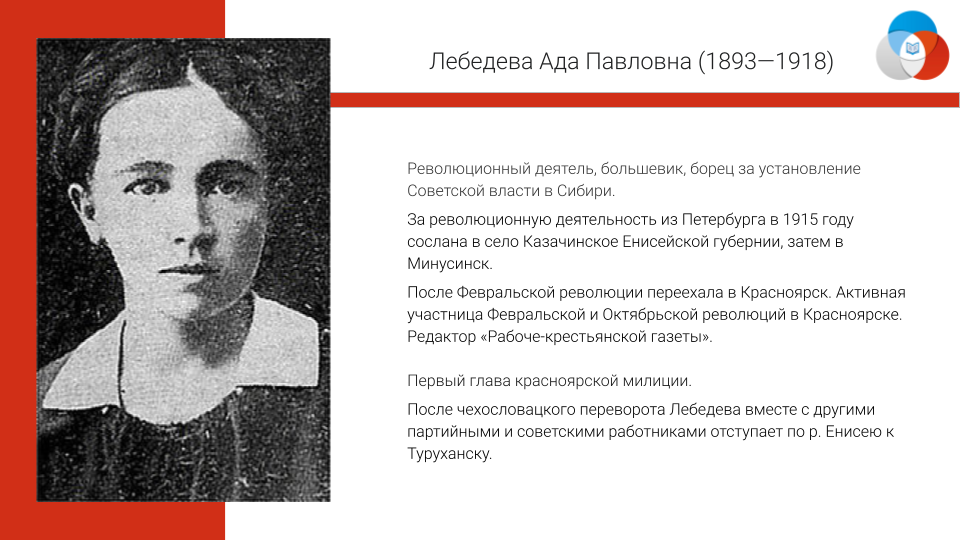 [Speaker Notes: Родилась в семье ссыльного в деревне Алмазай Иркутской губернии. Провела детство в Енисейске. Училась в Психоневрологическом институте в Санкт-Петербурге.
За революционную деятельность (член партии эсеров) из Петербурга в 1915 году сослана в село Казачинское Енисейской губернии, затем в Минусинск. Во время Первой мировой войны, под влиянием ссыльных большевиков, отстаивает лозунг превращения империалистической войны в гражданскую.
После Февральской революции вместе с мужем Г.Вейнбаумом переехала в Красноярск. Активная участница Февральской и Октябрьской революций в Красноярске. В мае 1917 года, совместно с С. Лазо, Н. Мазуриным и другими, формально входившими в партию социалистов-революционеров, организует первую в Сибири организацию левых социалистов-революционеров (интернационалистов), которая начала издавать свою газету «Интернационалист». Была избрана членом исполнительного комитета Красноярского Совета, являлась делегатом I Средне-Сибирского съезда Советов, организатором сельской Красной гвардии.Она была первым главой красноярской милиции.
После Октябрьской революции — член губернского исполнительного комитета Советов Енисейской губернии, комиссар печати, член ЦИК Советов Сибири. В 1918 году вступила в РСДРП(б). Редактирует «Рабоче-крестьянскую газету» — издание Красноярского Совета, руководит уездным Советом крестьянских депутатов, принимает участие в организации отдела народного образования, выполняет обязанности комиссара печати, выделяясь как прекрасный пропагандист-массовик. 
После чехословацкого переворота Лебедева вместе с другими партийными и советскими работниками отступает по р. Енисею к Туруханску. Там отступавших нагоняют отряды белых. Среди других арестованных Лебедеву привозят в Красноярск. 27 июля 1918 года недалеко от мельницы Абалакова были обнаружены изуродованные трупы Лебедевой, Марковского и Печерского.
В честь Лебедевой названа улица в Красноярске.]
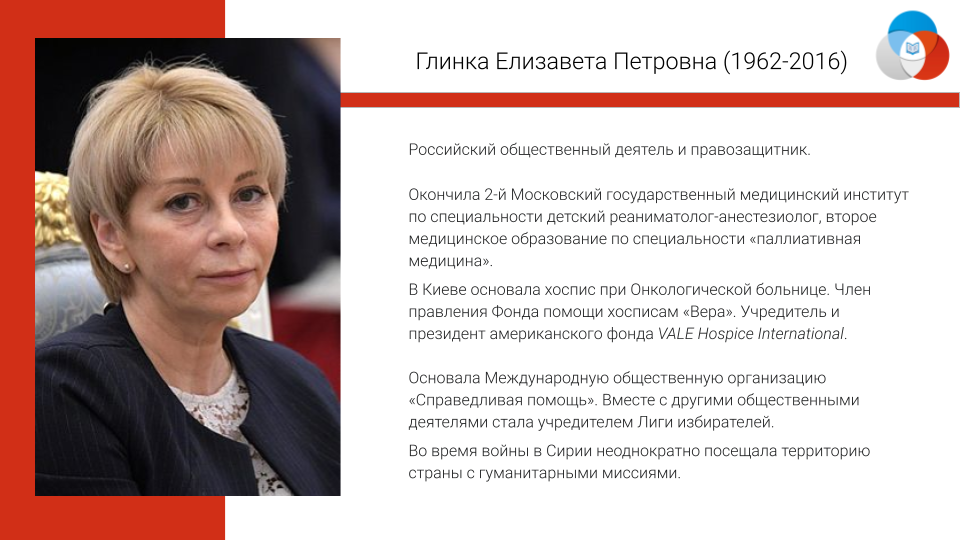 [Speaker Notes: Елизавета родилась в Москве.
В 1986 году окончила 2-й Московский государственный медицинский институт по специальности детский реаниматолог-анестезиолог. В 1990 году эмигрировала в США с мужем, американским адвокатом русского происхождения. В 1991 году получила второе медицинское образование по специальности «паллиативная медицина». Познакомилась с работой хосписов, отдав им пять лет.
Участвовала в работе Первого Московского хосписа, затем вместе с мужем на два года переехала на Украину. В 1999 году в Киеве основала хоспис при Онкологической больнице Киева. Член правления Фонда помощи хосписам «Вера». Учредитель и президент американского фонда VALE Hospice International. В 2007 году в Москве основала Международную общественную организацию «Справедливая помощь», спонсируемую партией «Справедливая Россия». Сама Елизавета отрицала участие в организации политической партии «Справедливая Россия» в интервью журналу «Фома». Организация оказывает материальную поддержку и предоставляет врачебную помощь умирающим онкологическим больным, малообеспеченным больным неонкологического профиля, бездомным. Каждую неделю волонтёры выезжают на Павелецкий вокзал, раздают еду и лекарства бездомным, а также оказывают им бесплатную юридическую и медицинскую помощь. Согласно отчёту за 2012 год, в среднем около 200 человек в год организация направляла в больницы Москвы и Московской области. «Справедливая помощь» занимается также организацией пунктов для обогрева бездомных.
В 2010 году Елизавета Глинка осуществляла от своего имени сбор материальной помощи в пользу пострадавших от лесных пожаров. В 2012 году Глинкой и её организацией был организован сбор вещей для пострадавших от наводнения в Крымске.
В январе 2012 года вместе с другими общественными деятелями стала учредителем Лиги избирателей — организации, ставящей целью контроль за соблюдением избирательных прав граждан.
В октябре 2012 года вошла в состав федерального комитета партии «Гражданская платформа» Михаила Прохорова. В ноябре была включена в состав Совета при президенте Российской Федерации по развитию гражданского общества и правам человека).
С началом вооруженного конфликта на востоке Украины оказывала помощь людям, проживающим на территориях ДНР и ЛНР. В октябре 2014 года обвинила Международный комитет Красного Креста (МККК) в отказе предоставить гарантии на груз лекарств.
На гуманитарные акции в Донбассе Глинка получила поддержку российских властей. В частности, президент России Владимир Путин подписал в 2014 году Постановление № 1134, которое, по словам преемницы Глинки Ксении Соколовой, сделало личный проект Лизы по вывозу больных и раненых детей из зоны боевых действий в Донбассе государственным (в проект были вовлечены МЧС России, Минздравсоцразвития России, а также Следственный комитет Российской Федерации).
Вместе с Общероссийским народным фронтом выступила организатором шествия и митинга «Мы едины» в центре Москвы 4 ноября 2014 года, в котором приняли участие ряд парламентских и непарламентских партий России. По словам Глинки, «цель акции — продемонстрировать, что мы за единство и мир, что надо уметь договариваться, а если в обществе не умеют друг друга слушать, то случаются такие трагедии, как на Донбассе, <…> напоминание о единстве российского народа, о необходимости его объединения. Сейчас вокруг России складывается очень непростая ситуация. Это и санкции, и ничем не подтвержденные обвинения».
Начиная с 2015 года, во время войны в Сирии Елизавета Глинка неоднократно посещала территорию страны с гуманитарными миссиями — занималась доставкой и распределением лекарств, организацией оказания медицинской помощи гражданскому населению Сирии.25 декабря 2016 года Доктор Лиза погибла в авиакатастрофе под Сочи. Она сопровождала в Сирию партию лекарств для университетского госпиталя Тишрин в Латакии.
При Елизавете Глинке в её фонд «Справедливая помощь» поступали многочисленные пожертвования, в том числе от крупных российских чиновников. Преемница Глинки, Ксения Соколова (заняла пост президента фонда сразу после её гибели) обнаружила на счетах фонда 40 млн руб.]
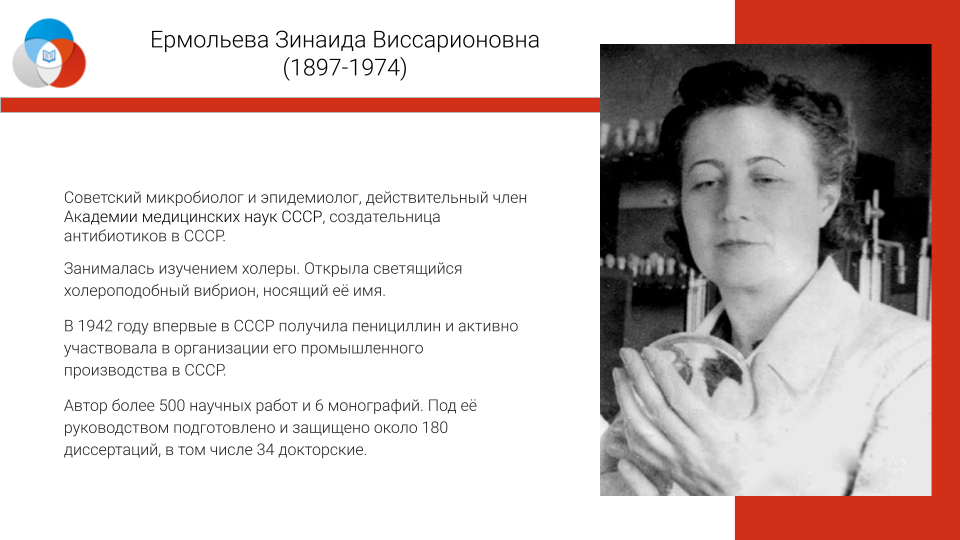 [Speaker Notes: В 1915 году Зинаида окончила с золотой медалью Мариинскую женскую гимназию в Новочеркасске и поступила на медицинский факультет Донского университета. Со второго курса занималась микробиологией, слушала лекции известных профессоров. Под руководством В.А. Барыкина, много занимавшегося изучением холерных и холероподобных вибрионов, начала исследования биохимии микробов, он же в более поздние годы настоял на ее переезде в Москву. Окончила университет в 1921 году.
Занималась изучением холеры. Открыла светящийся холероподобный вибрион, носящий её имя.
С 1925 года возглавляла отдел биохимии микробов в Биохимическом институте Наркомздрава РСФСР в Москве. В 1934 году отдел вошел в состав ВИЭМ. В 1939 году была командирована в Афганистан, где изобрела препарат, эффективность которого во время холерной эпидемии, а также дифтерии и брюшном тифе оказалась так высока, что за создание этого препарата Ермольева получила звание профессора.
В 1942 году впервые в СССР получила пенициллин (крустозин ВИЭМ) и активно участвовала в организации его промышленного производства в СССР. Это спасло сотни тысяч жизней советских солдат во время Великой Отечественной войны.
В 1942 году, когда Сталинград стал прифронтовым пунктом для эвакуированных, была направлена в город для предотвращения заболевания населения холерой, где было налажено производство холерного бактериофага, который ежедневно получали 50 000 человек. Полгода провела З. В. Ермольева в осажденном Сталинграде. Опубликовала в Москве том же году результаты исследования, проведенного на себе во время открытия светящегося вибриона в 1922 году — тогда Ермольева выпила раствор холерного вибриона, чтобы заразить себя и выздоровела после болезни.
В 1945—1947 годах — директор Института биологической профилактики инфекций. В 1947 году на базе этого института был создан Всесоюзный научно-исследовательский институт пенициллина (позднее — Всесоюзный научно-исследовательский институт антибиотиков), в котором она заведовала отделом экспериментальной терапии. Одновременно с 1952 года и до конца жизни возглавляла кафедру микробиологии и лабораторию новых антибиотиков ЦИУВ (ныне Российская медицинская академия непрерывного профессионального образования).
Автор более 500 научных работ и 6 монографий. Под её руководством подготовлено и защищено около 180 диссертаций, в том числе 34 докторские.]
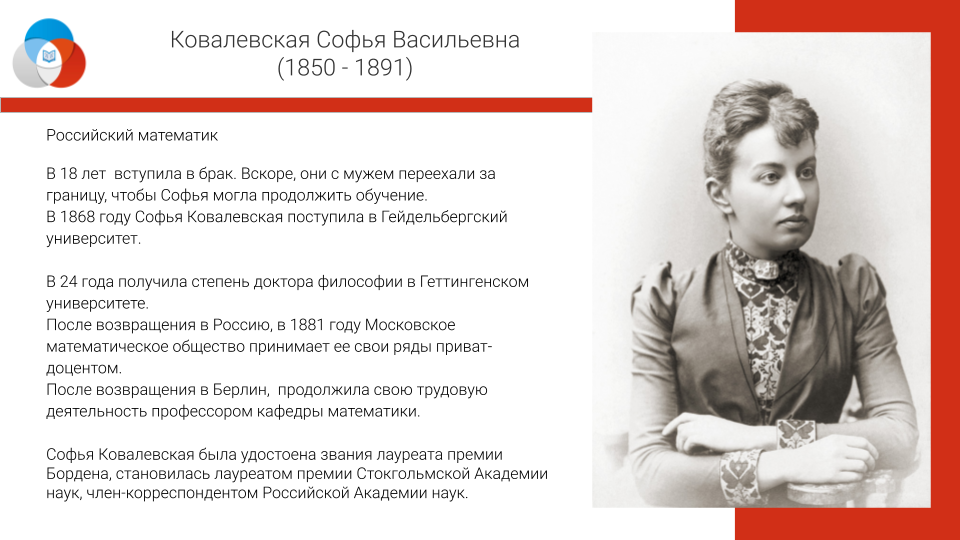 [Speaker Notes: 3 (15) января 1850 года в Москве родилась Софья. По долгу службы её отца, семья постоянно жила в переездах по всей России.
 
Воспитанием ребенка занималась няня, замечающая, как девочке не хватает родительской любви и внимания. Из троих детей семьи, Софья у няни была самой любимой. 
 
В 1858 году, когда отец покинул службу, уйдя в отставку, семья окончательно обосновалась в родовое поместье Полибино в Витебской губернии. Первое время девочкой занималась гувернантка из Англии. Позже обучение было доверено опытному наставнику И.И.Малевичу. 

Интерес к точной науке у Софьи появился после бесед с дядей, который общался с ней на равных и рассказывал ей о разных математических задачах и методах решения. Сильное влияние оказали наклеенные на стене ее комнаты вместо обоев листы с лекциями академика по математике. Девочка настолько изучила все формулы и определения, что уроки по дифференцированному исчислению, которые она стала брать в 15 лет, ей давались без особых усилий. 
Стоит упомянуть и о наследственности, доставшейся девочке от ее деда-математика Ф.Ф.Шуберта. Софье настолько давалась наука, что в 16 лет, переехав в Петербург, она приступила к изучению математического анализа. Ее учителем был А.Н.Страннолюбский. 

Деспотичность отца Софьи, считающего, что предназначением женщины является ведение домашнего хозяйства, вынудила ее по достижению 18-летия фиктивно вступить в брак с молодым геологом-палеонтологом О.В.Ковалевским. Вскоре, семейная пара покинула Россию и переехала за границу, чтобы Софья могла продолжить обучение. 
В 1868 году Софья Ковалевская продолжила преумножать свои знания у Кенигсбергера в Гейдельбергском университете. Переехав в Берлин в 1970 году, она очень рассчитывала на дальнейшее обучение в местном университете. Но допуск женщин на лекции, так же как и российских университетах был запрещен. Выполнив несколько сложнейших заданий профессора Вейерштрасса, она заслужила не только расположение, но и получила путевку в математическую деятельность. 
 
Четыре года величайших трудов над диссертацией увенчались после защиты получением степени доктора философии в Геттингенском университете. На то время девушке было всего 24 года.
Мечта о преподавании в Петербургском университете не давала покоя Софье Ковалевской, и она решила вернуться на родину. Но кроме предложения преподавать в гимназии, других вариантов не было.  
Полная разочарования, женщина-математик пробует себя в литературной публицистике. В 1878 году в семье рождается дочь, и называют ее тоже Софьей. С 1879 г. Ковалевская принимает активное участие в съездах врачей и ученых. В 1881 году Московское математическое общество принимает ее свои ряды приват-доцентом. 
 
После смерти мужа в 1883 году, она была вынуждена снова покинуть страну, и вернулась в Берлин, где ее приютил профессор Вейерштрасс. Благодаря его усилиям Софья Ковалевская под именем Соня Ковалевски попала в Стокгольмскую высшую школу, где продолжила свою трудовую деятельность профессором кафедры математики. Позже высшая школа получила статус университета, что обязало выучить Софью Ковалевскую шведский язык, на котором надо было преподавать со второго года. Впоследствии шведский язык стал вторым, на котором она печатала свои математические и литературные работы. 

За свои исследования в области изучения твердого тела в 1888 году Парижской академией наук Софья Ковалевская была удостоена звания лауреата премии Бордена. За работу, которая была продолжением предыдущей работы, Стокгольмская Академия наук наградила ее премией. Через год она стала член-корреспондентом Российской Академии наук.]
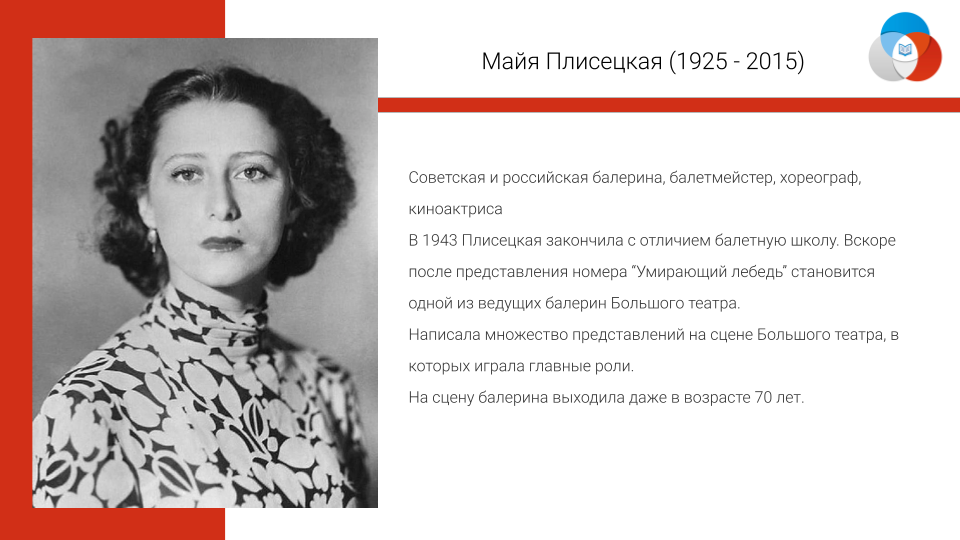 [Speaker Notes: Родилась великая балерина Майя Плисецкая в Москве в 1925 году.  В 1938 году отца расстреляли, а мать с младшим братом отправили в ссылку. Чтобы детей не забрали в детдом, Майю Плисецкую удочеряет тетя – балерина Большого театра Мессерер, а ее среднего брата – дядя.Именно тётя сыграла большую роль в жизни Плисецкой. Уже в семь лет она отвела девочку на отбор в хореографическое училище, в которое она с легкостью поступила, имея уникальные способности. Основным педагогом по хореографии у Майи была Гердт. С самого детства Плисецкая знала силу своего воздействия на публику, была уверена в себе и никогда не боялась сцены. Несмотря на то, что ближайшие родственники работали в Большом театре, всего в училище Майя Плисецкая добивалась сама. У неё был сложный характер. Она никогда и никому не подчинялась, если сама этого не хотела.С 1941 по 1942 год Майя Плисецкая с семьей находилась в Свердловске в эвакуации. Возможности заниматься хореографией в эти годы почти не было. Несмотря на обстановку в стране, Мессерер ставит для Плисецкой танец умирающего лебедя, но немного в другой интерпретации, чем сочинил Фокин. Это было первое профессиональное выступление молодой балерины.В 1943 году, окончив хореографическое училище, начала работать в Большом театре. Она поражала всех своей исключительной техникой и умением выражать все тонкие эмоции души в танце. Эти черты ей обеспечили большой успех в театре. Одна за другой она получила все сольные партии. А когда на пенсию ушла Галина Уланова, стала неоспоримой примой.В 1956 году Плисецкая собиралась в турне с Большим театром в Британию. Но КГБ отыскал компрометирующие доказательства: арест отца, родственники заграницей и еврейские корни, и отказал в разрешении на выезд.Зарубежным правительственным делегациям в Советском Союзе всегда показывали самое лучшее в стране. Одним из самых лучших всегда был балет с участием Майи Плисецкой. Хрущёв понимал, что прекрасная танцовщица была не только лучшей в Советском Союзе, но и во всём мире. Наконец, разрешает ей выезжать заграницу. В 1959 году Плисецкая поехала в первый американский тур с Большим театром. От выступления советского балета зрители были в восторге. Американские кинозвезды и знаменитости стояли в очереди, чтобы встретиться и познакомиться с Плисецкой.Возвратившись, Майя Плисецкая не только исполняла все главные роли в классических балетах, но и стала инициатором создания новых современных постановок. Ко многим балетам, которые исполняла Плисецкая, сочинял музыку муж - Радион Щедрин, и все они с успехом проходили на всех сценах мира.Балерина много гастролировала и работала заграницей с гениальными балетмейстерами. Несмотря на это, она всегда возвращалась в Советский Союз. В 80-ых годах работала директором театра оперы и балета в Риме, а также главным хореографом национального балета в Испании. Она была обладательницей многих мировых премий и наград. Часто снималась в кино. В 1990 году, после развала СССР, из-за конфликта с руководителем Большого театра Григоровичем, Плисецкую уволили. Балерина вместе с мужем уехала жить в Германию. Майя Плисецкая продолжала танцевать, работать как репетитор и постановщик, периодически приезжала в Россию. В 2015 году Майя Плисецкая скончалась в Мюнхене от инфаркта. На её девяностолетие состоялся концерт памяти великой балерины.]
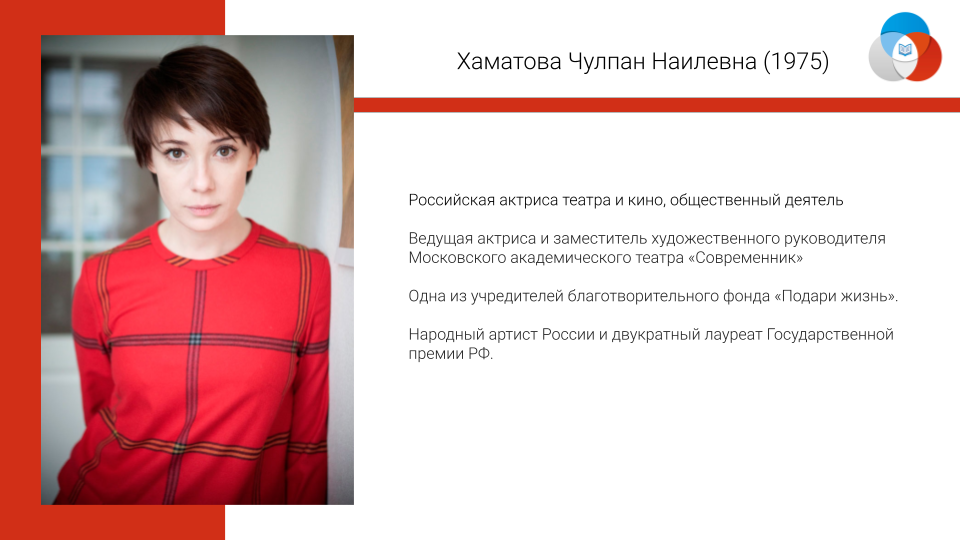 [Speaker Notes: Чулпан Хаматова родилась 1 октября 1975 года в Казани в семье инженеров. Детство в биографии Чулпан Хаматовой никак не предвещало актерской карьеры. Она увлекалась фигурным катанием, математикой.
Затем поступила в финансово-экономический институт, но решив, что ее призвание – сцена, оставила институт, пошла учиться в театральное училище Казани. После его окончания поступила в ГИТИС. В театре Чулпан Хаматова стала играть еще до завершения обучения в академии. А в 1988 году начала выступать в театре «Современник».
Первые фильмы Чулпан Хаматовой также вышли до окончания ГИТИС. Первая ее роль в кино была сыграна в фильме «Время танцора» 1997 года выпуска. С тех пор вышло 29 кинолент с ее участием. Как актриса Чулпан Хаматова завоевала большую популярность у зрителей, а также признание у критиков благодаря картине «Страна глухих».
Кроме того Чулпан проявила себя в роли телеведущей в проекте «Другая жизнь», «Жди меня». А в проекте «Ледниковый период» Чулпан 
Актриса активно занимается общественной деятельностью и участвует в благотворительных проектах. Является основательницей фонда «Подари жизнь», оказывающего помощь детям с онкологическими, гематологическими и другими серьезными заболеваниями.]
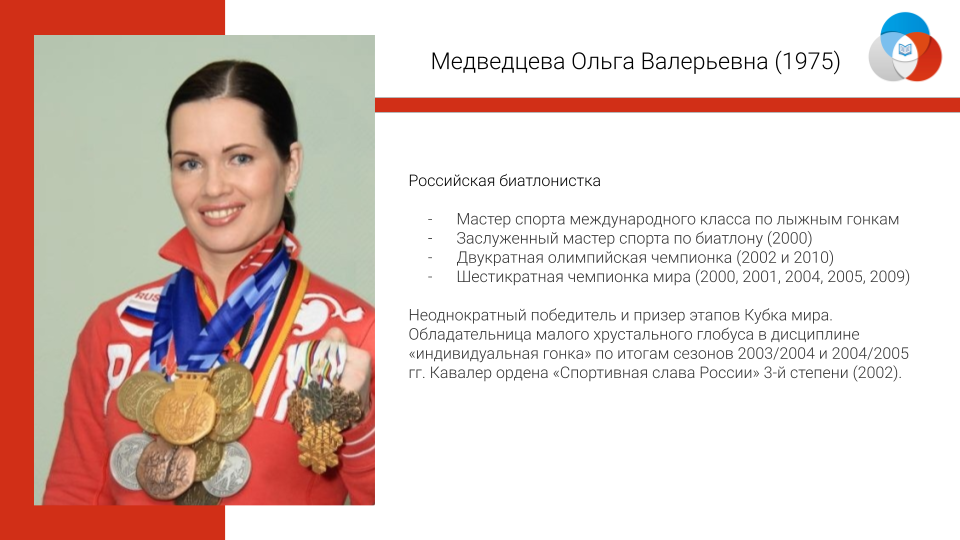 [Speaker Notes: Ольга - вос­пи­тан­ни­ца ДЮСШ го­ро­да Бо­ро­ди­но. В 2013 году окон­чи­ла Ин­сти­тут фи­зи­че­ской куль­ту­ры, спор­та и ту­риз­ма Си­бир­ско­го фе­де­раль­но­го уни­вер­си­те­та.
Дву­крат­ная чем­пи­он­ка мира в эс­та­фе­те среди юни­о­ров, неод­но­крат­ный при­зёр чем­пи­о­на­тов мира среди юни­о­ров в ин­ди­ви­ду­аль­ных лыжных гон­ках («се­реб­ро», два «зо­ло­та») в 1993—1995 годах. В даль­ней­шем — член сбор­ной ко­ман­ды Рос­сии по лыж­ным гон­кам.
В 2000 году пе­ре­ш­ла в би­ат­лон, бу­дучи до этого лыж­ни­цей, и за до­воль­но ко­рот­кое время стала одной из ве­ду­щих би­ат­ло­ни­сток.
На Олимпийских играх 2002 в Солт-Лейк-Сити выиграла золотую медаль в гонке преследования на дистанции 10 км, а также выиграла бронзовую медаль вместе с российской эстафетой. На чемпионатах мира она в 2004 завоевала золото на дистанции 15 км и бронзу в масс-старте в 2005. С эстафетой она четырежды становилась чемпионкой мира (2000, 2001, 2005 и 2009), а также вице-чемпионкой в 2004.
В сезонах 2004 и 2005 становилась соответственно второй и третьей в общем зачете Кубка мира. Двукратная (2004, 2005) победительница Кубка мира в зачете индивидуальных гонок. В 2004 году получила памятную медаль Федерального агентства по физкультуре, спорту и туризму за установление абсолютного рекорда по числу завоеванных золотых медалей в течение одного спортивного сезона среди российских биатлонисток.
На Олимпийских играх 2006 выиграла серебряную медаль в индивидуальной гонке на 15 км. Однако два дня спустя обе допинговые пробы, взятые у Пылёвой (фамилия первого мужа спортсменки), оказались положительными, выявив повышенную концентрацию запрещенного для участников этих соревнований препарата карфедон. Пылёву отстранили от всех последующих соревнований олимпиады, дисквалифицировали на два года, и вскоре она объявила о завершении спортивной карьеры.

С октября 2006 года Пылёва работала ведущей программы «Вести-Красноярск» на телеканале «Россия».

В апреле 2007 года Пылёва приняла решение о возвращении в большой спорт и обратилась в Международный союз биатлонистов с просьбой о сокращении срока своей дисквалификации. 20 мая 2007 года Исполком Союза отказал в этой просьбе, не найдя в представленных документах оснований для сокращения срока дисквалификации.
В феврале 2008 года Пылёва вернулась в большой спорт, выступив на чемпионате Европы и на внутрироссийских соревнованиях.
В мае 2008 года Пылёва объявила, что со следующего сезона будет выступать под фамилией мужа — Медведцева.
В 2009 году стала чемпионкой мира в эстафете в составе женской сборной России.
В 2010 году на Олимпийских играх в Ванкувере стала двукратной олимпийской чемпионкой в составе женской эстафетной сборной России. 
28 марта 2010 года объявила о завершении спортивной карьеры по окончании сезона. 4 апреля 2010 года на чемпионате России Медведцева в последний раз вышла на официальный старт в эстафетной гонке, в которой заняла первое место.

Имеет награды и титулы:
Орден «За заслуги перед Отечеством» IV степени (5 мая 2003) — за большой вклад в развитие физической культуры и спорта, высокие спортивные достижения на Олимпийских играх 2002 года в Солт-Лейк-Сити.
Орден Дружбы (5 марта 2010) — за большой вклад в развитие физической культуры и спорта, высокие спортивные достижения на Играх XXI Олимпиады 2010 года в Ванкувере.
Заслуженный мастер спорта России]
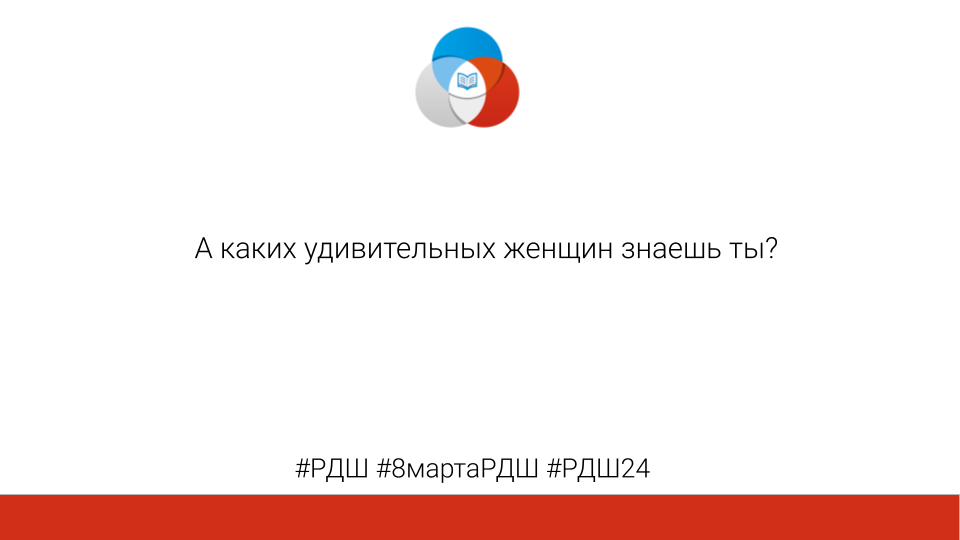